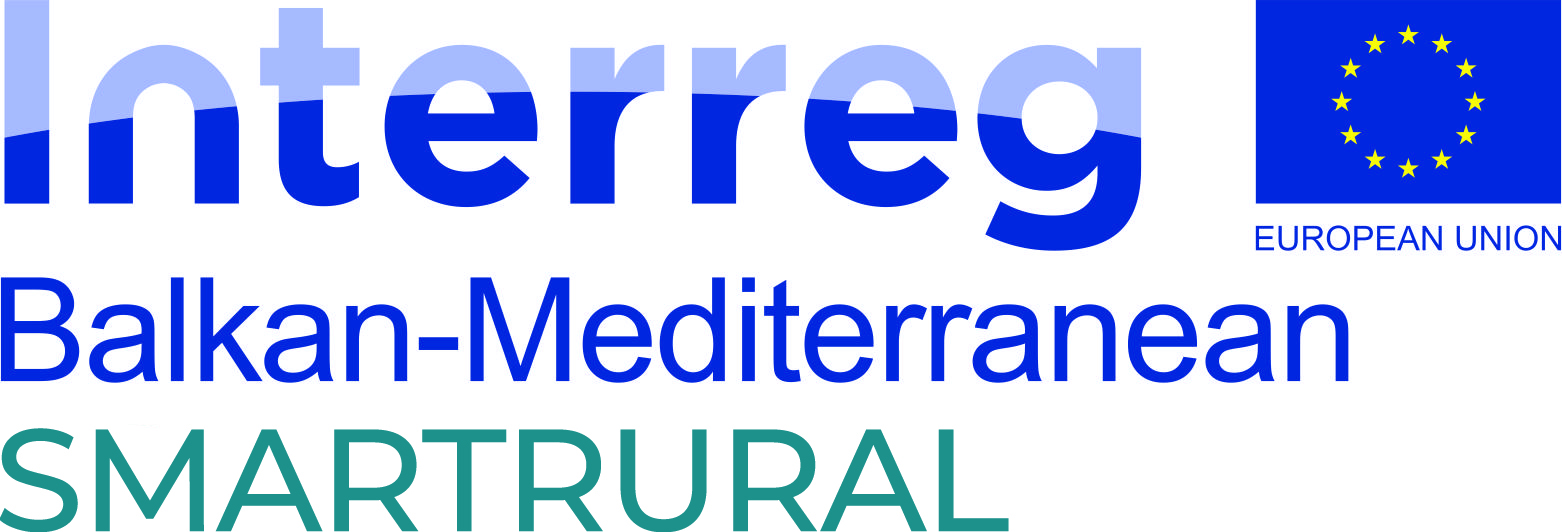 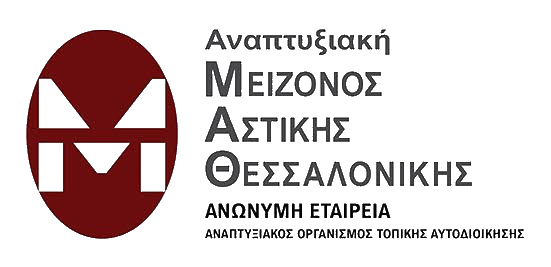 Ανασκόπηση 1ου & 2ου Εργαστηρίου SmartRural
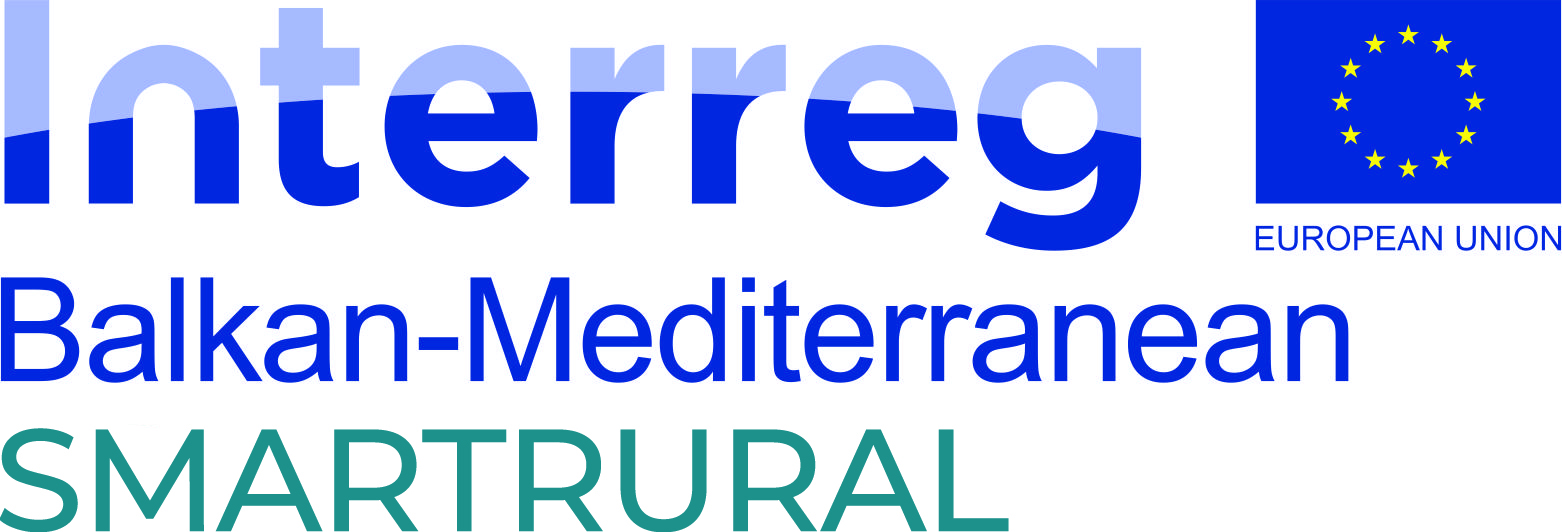 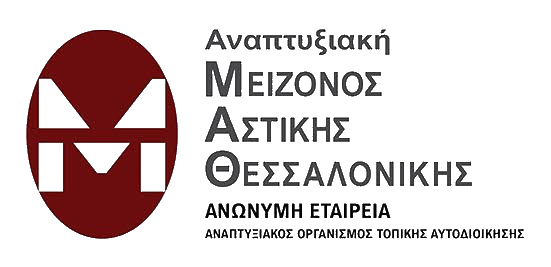 1ο
ΕΡΓΑΣΤΗΡΙΟ
Η Ευρωπαϊκή Ύπαιθρος & η Ευρωπαϊκή Αγροτική Πολιτική
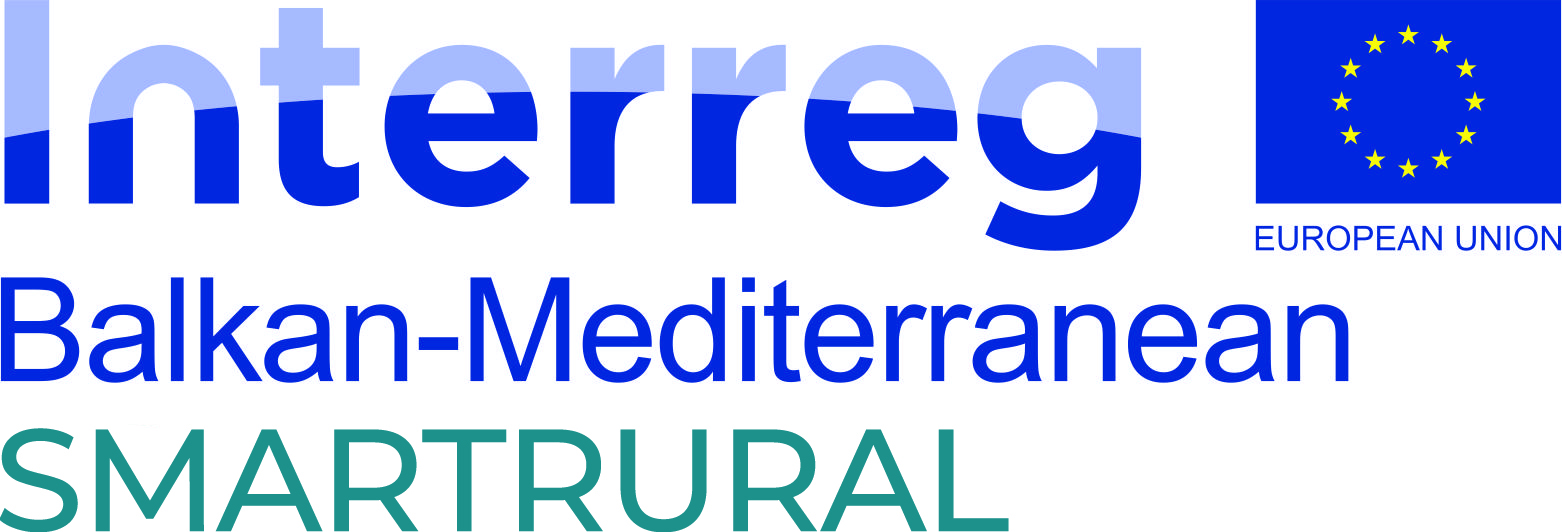 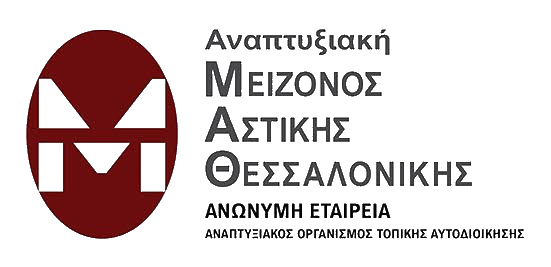 1η Διδακτική Ενότητα: Η Ευρωπαϊκή Ύπαιθρος
Διάλεξη: Εισαγωγή στις ευρωπαϊκές αγροτικές περιοχές
Η παγκοσμιοποίηση και οι συνέπειές της για τις ΜΜΕ στην ευρωπαϊκή ύπαιθρο
2η Διδακτική Ενότητα: Η Ευρωπαϊκή Ύπαιθρος
Κοινή Αγροτική Πολιτική (ΚΑΠ)
Πολιτικές ενίσχυσης της επιχειρηματικότητας στην ύπαιθρο
3
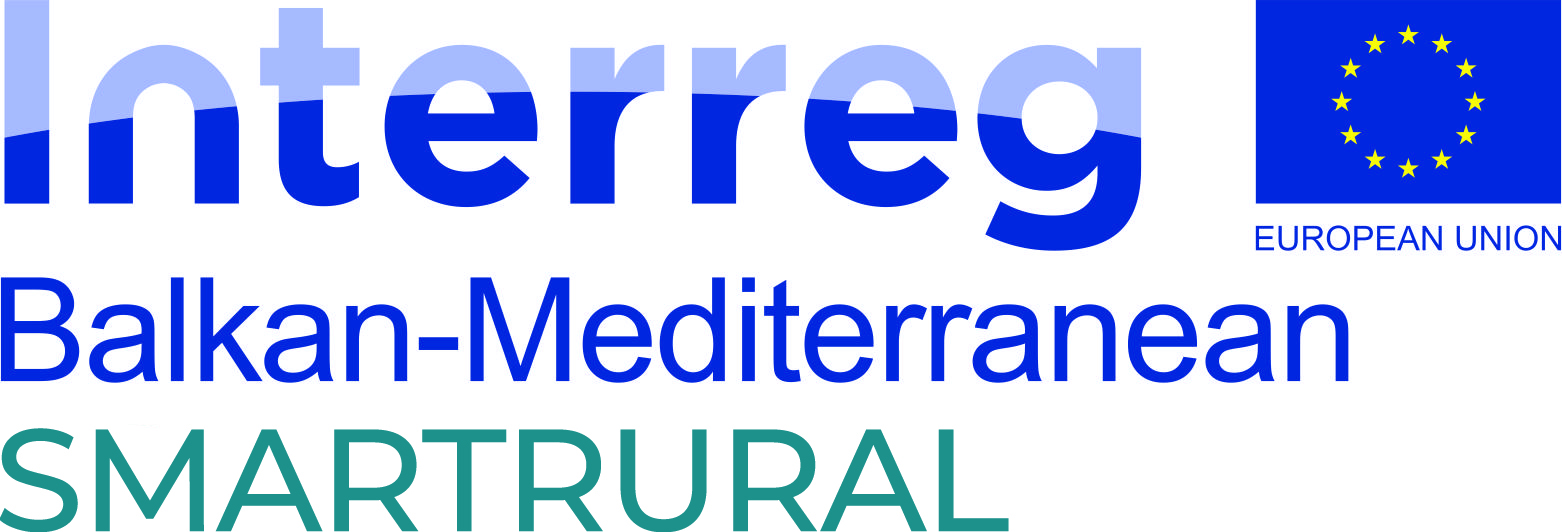 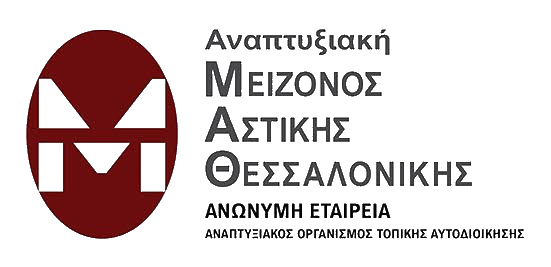 Ασκήσεις & Συζήτηση
Ανασκόπηση θεωρίας: Παρουσίαση βασικών reflections/ερωτήσεων
Κύκλος συζητήσεων: Απαντήσεις από τους συμμετέχοντες 
Interactive Session -Άσκηση
Τελικές ερωτήσεις και κλείσιμο 1ου Εργαστηρίου.
4
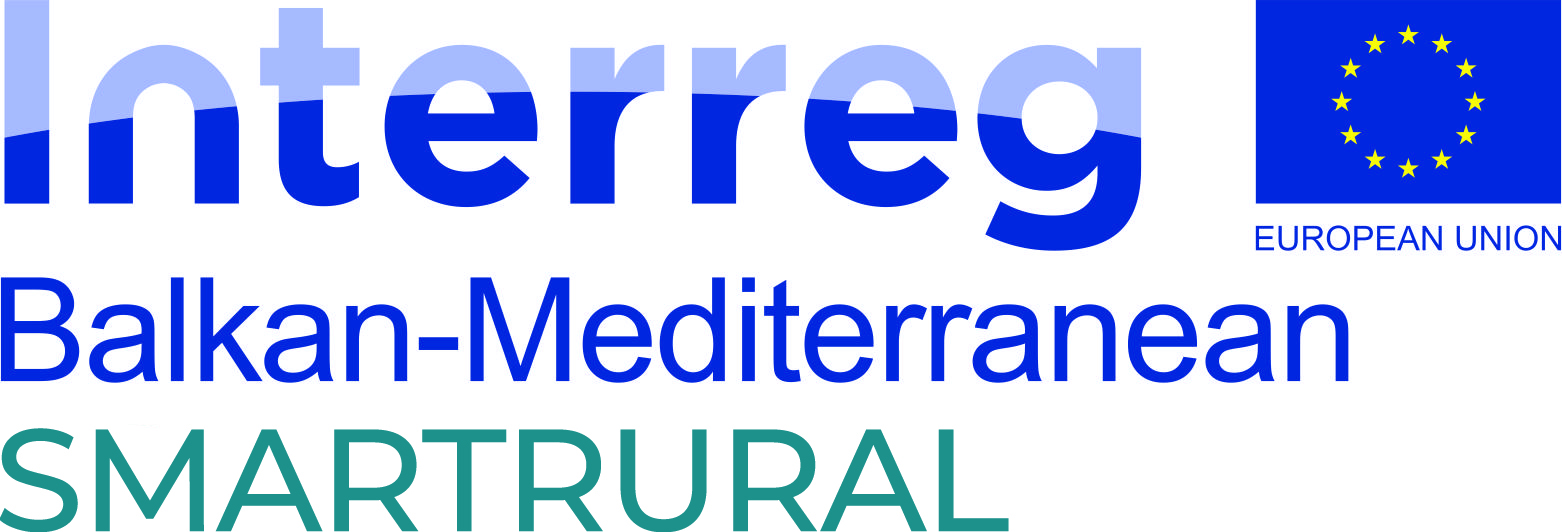 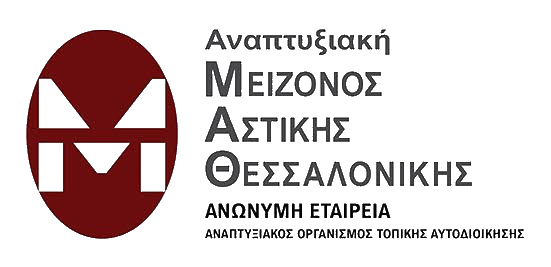 ΣΥΜΜΕΤΟΧΗ & ΣΤΑΤΙΣΤΙΚΑ
5
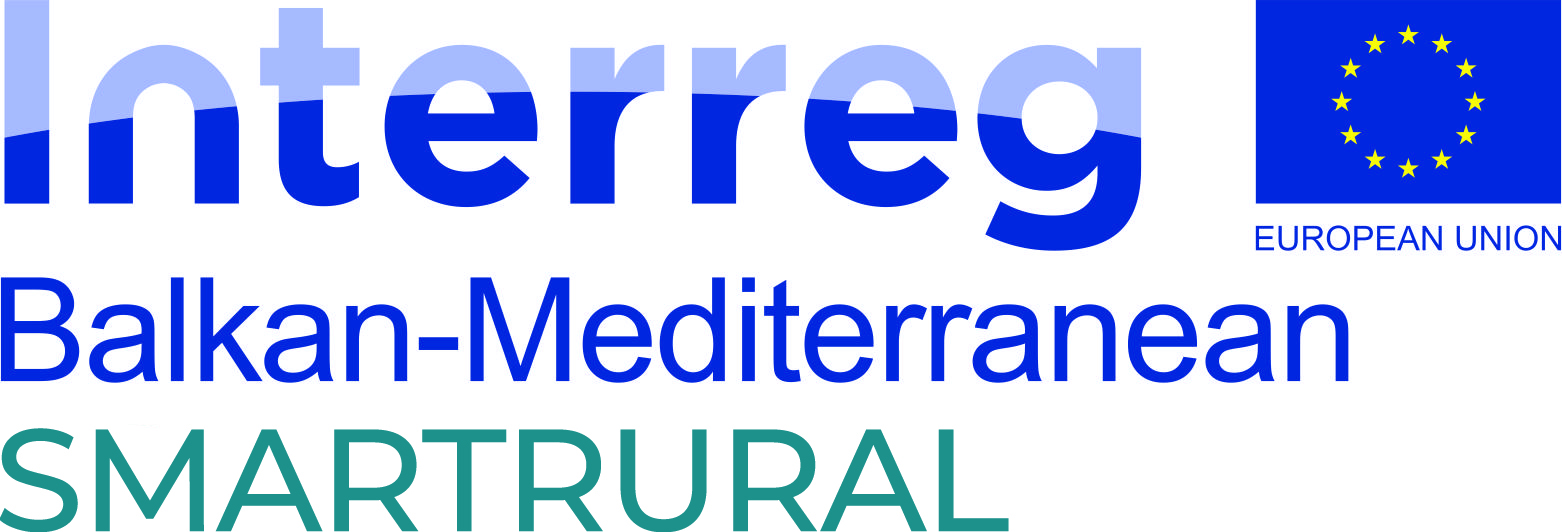 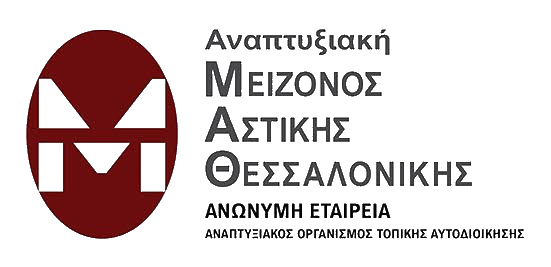 ΣΥΜΜΕΤΟΧΗ & ΣΤΑΤΙΣΤΙΚΑ
6
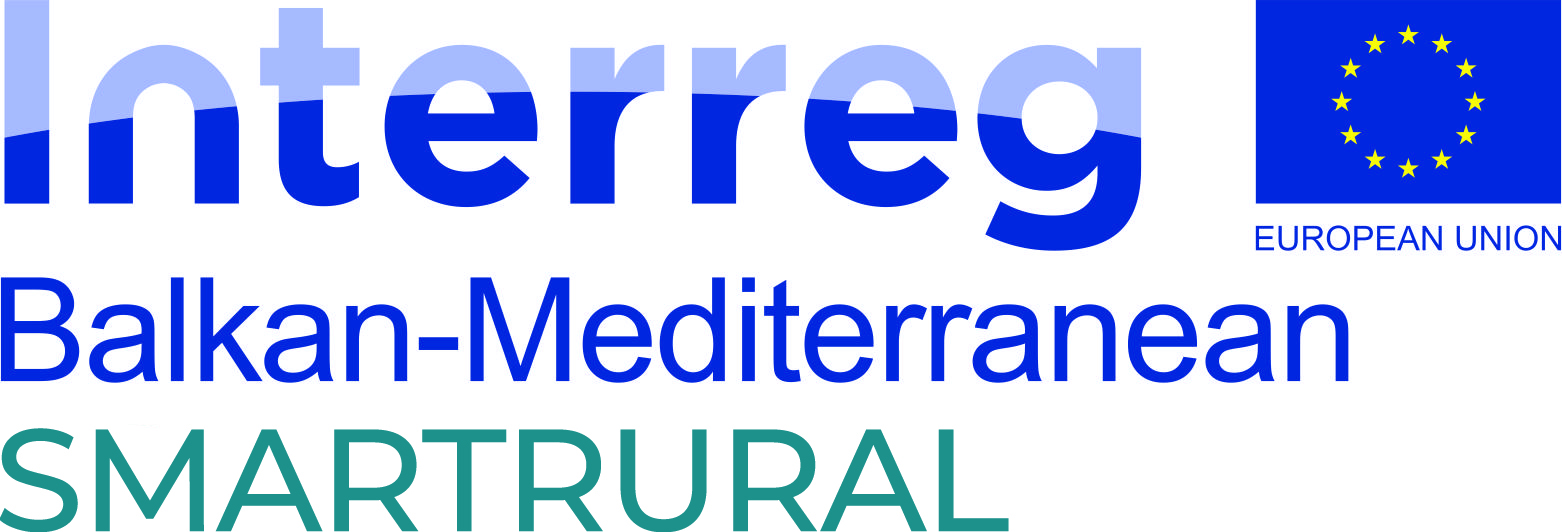 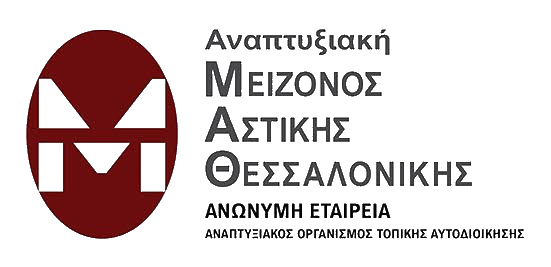 2ο
ΕΡΓΑΣΤΗΡΙΟ
Περιοχές Παρέμβασης του Έργου SmartRural & τα Βασικά Εργαλεία του Έργου SmartRural
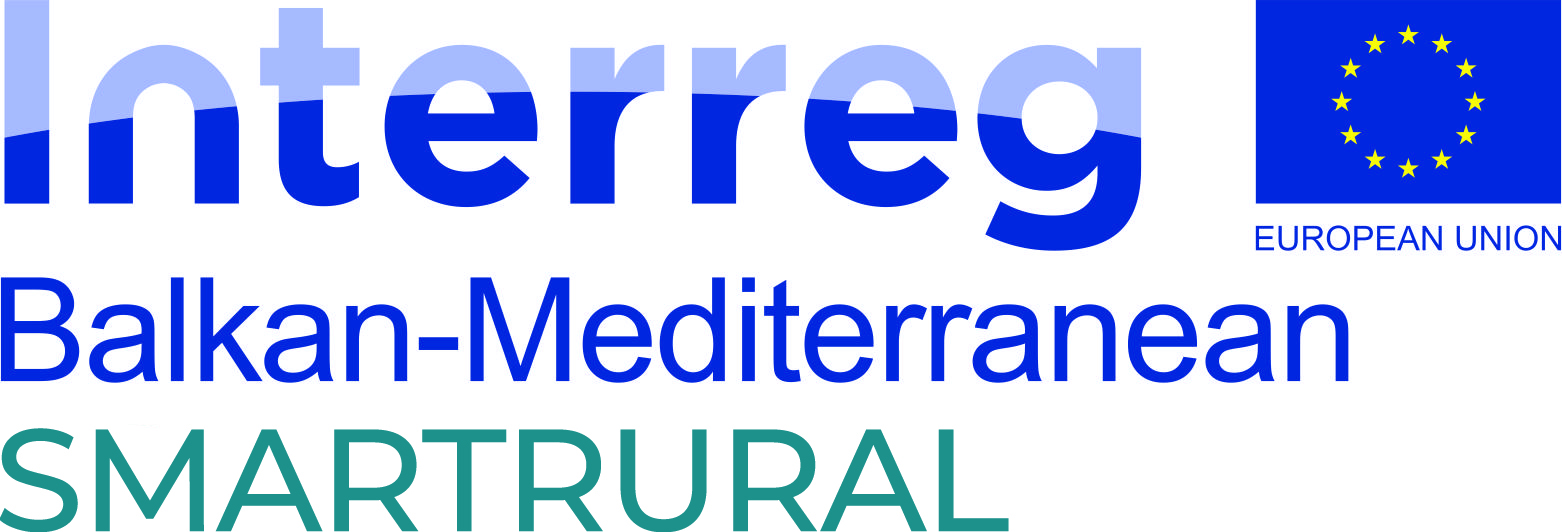 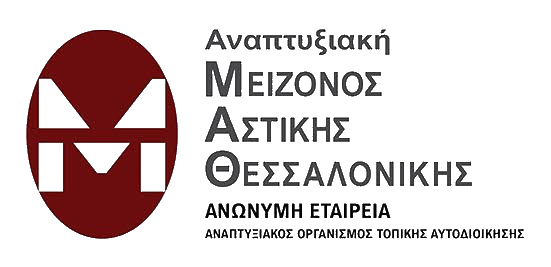 1η Διδακτική Ενότητα: Περιοχές Παρέμβασης του Έργου SmartRural
Αγροτικές Περιοχές Παρέμβασης Smartrural
Επιχειρηματικότητα στον αγροτικό χώρο στην Κεντρική Μακεδονία
2η Διδακτική Ενότητα: Βασικά Εργαλεία του Έργου SmartRural
E-Platform & Network Web-Portal
Το Σχέδιο Δράσης & το Κέντρο SmartRural
8
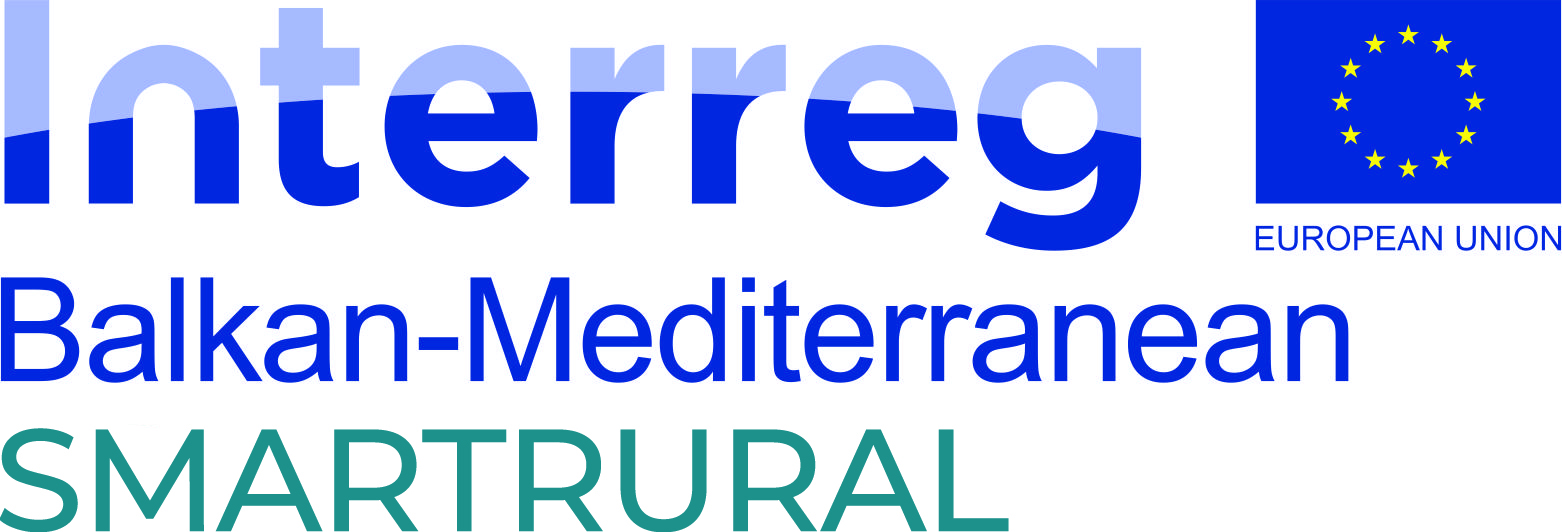 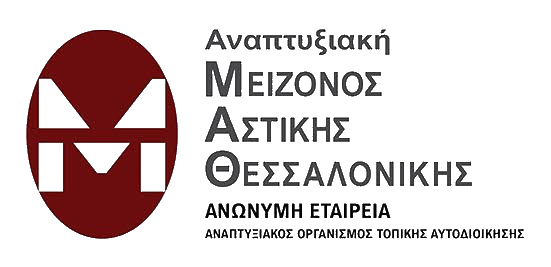 Ασκήσεις & Συζήτηση
Κύκλος συζητήσεων: Καταγραφή επιχειρηματικών και εκπαιδευτικών αναγκών 
Η συμβολή των εργαλείων SmartRural
Interactive Session –Άσκηση

Τελικές ερωτήσεις και κλείσιμο 2ου Εργαστηρίου.
9
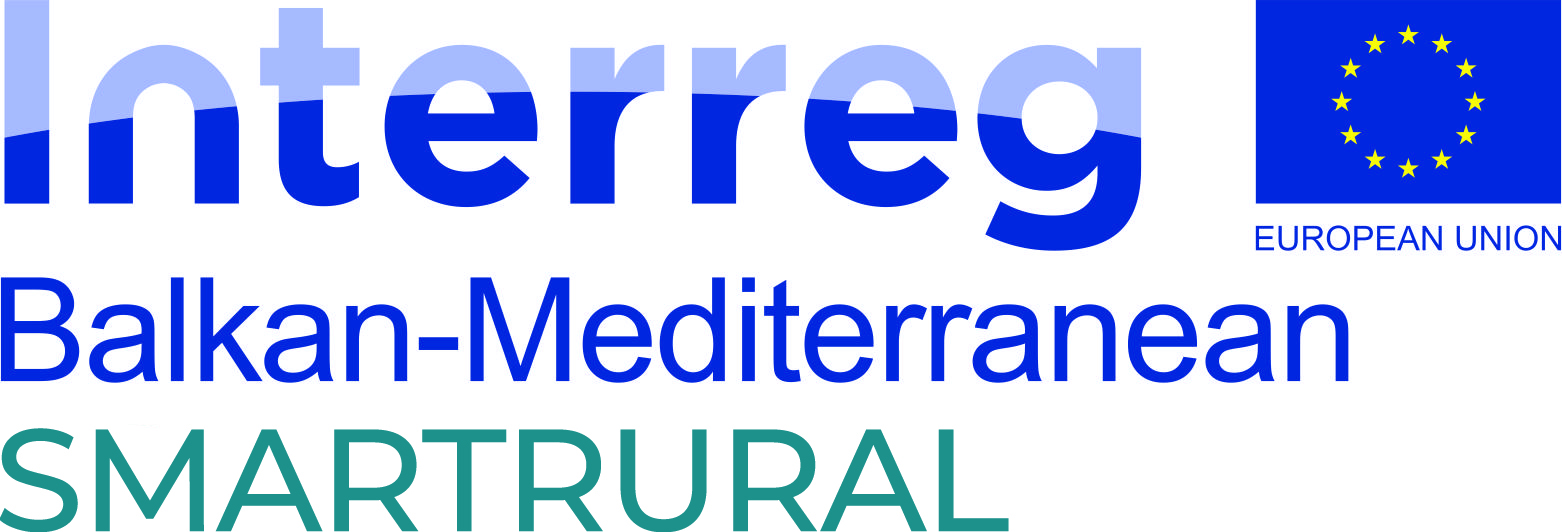 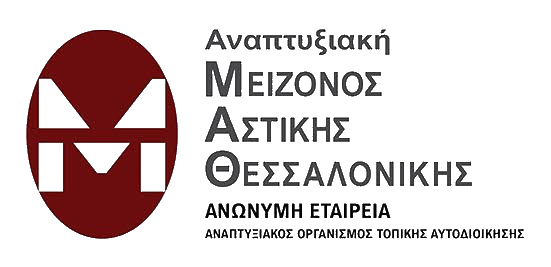 ΣΥΜΜΕΤΟΧΗ & ΣΤΑΤΙΣΤΙΚΑ
10
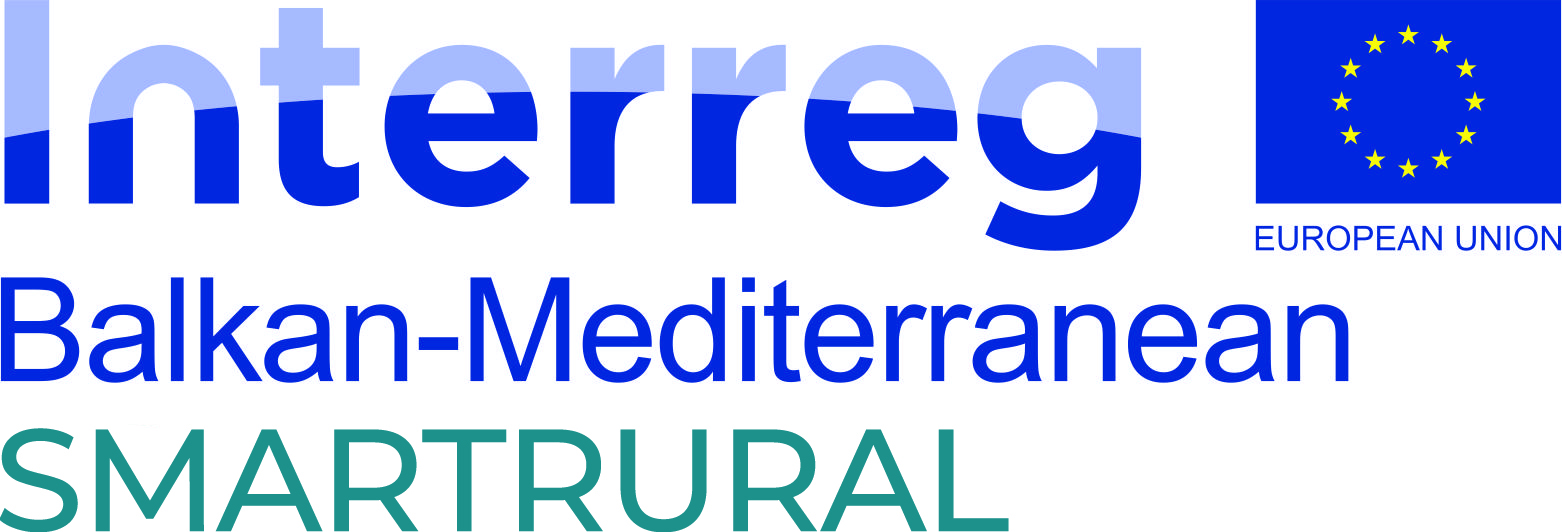 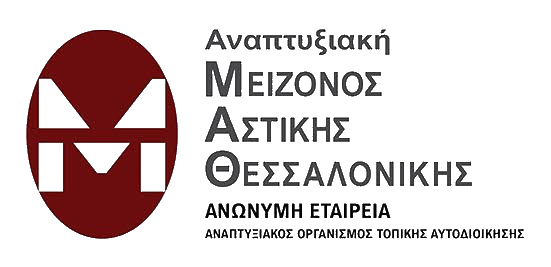 ΣΥΜΜΕΤΟΧΗ & ΣΤΑΤΙΣΤΙΚΑ
11
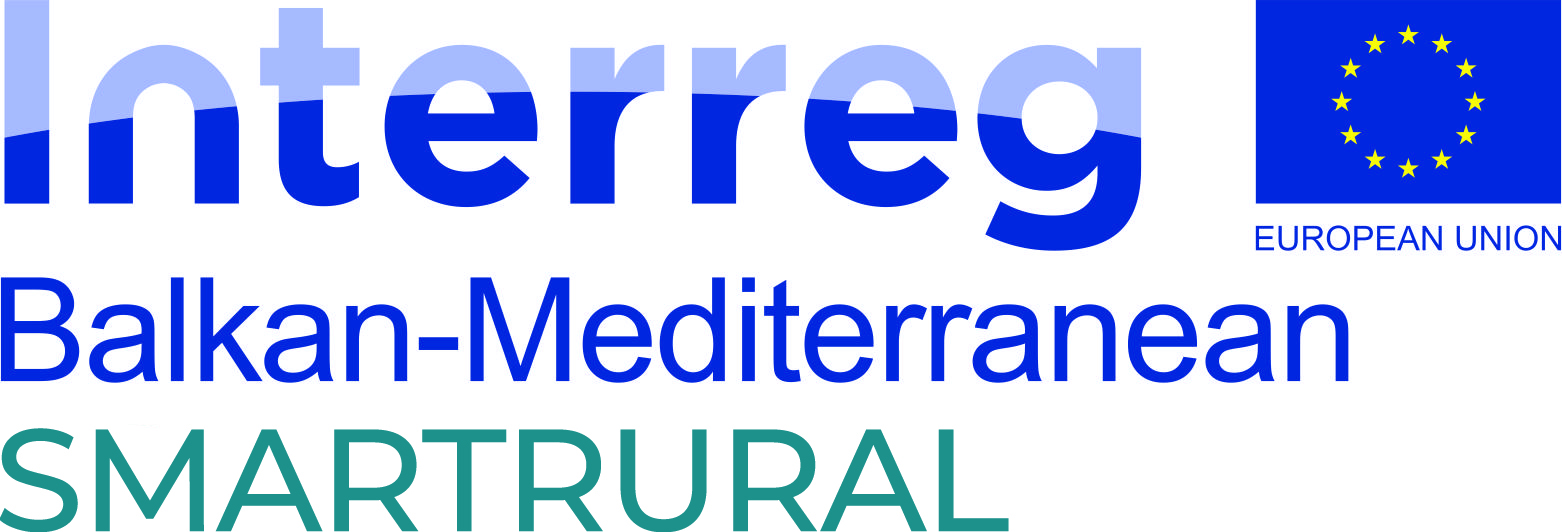 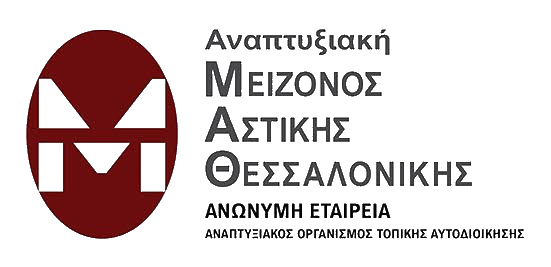 ΕΥΧΑΡΙΣΤΟΥΜΕ!!!
12